Mercantilism, the Empire, and Salutary Neglect
Mercantilism
Economic policy that looked upon trade, colonies, and accumulation of wealth as the basis for military and political strength
Colonies only exist to enrich parent country
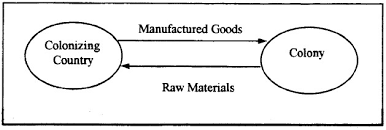 Navigation Acts (1650-1673)
1.  Trade to and from colonies can only be carried on English or colonial-built ships w/ English or colonial crews
2.  (almost) all goods imported to colonies must go through ports in England
3.  “enumerated” goods can be exported to England only (originally just tobacco)
Impact of Acts?
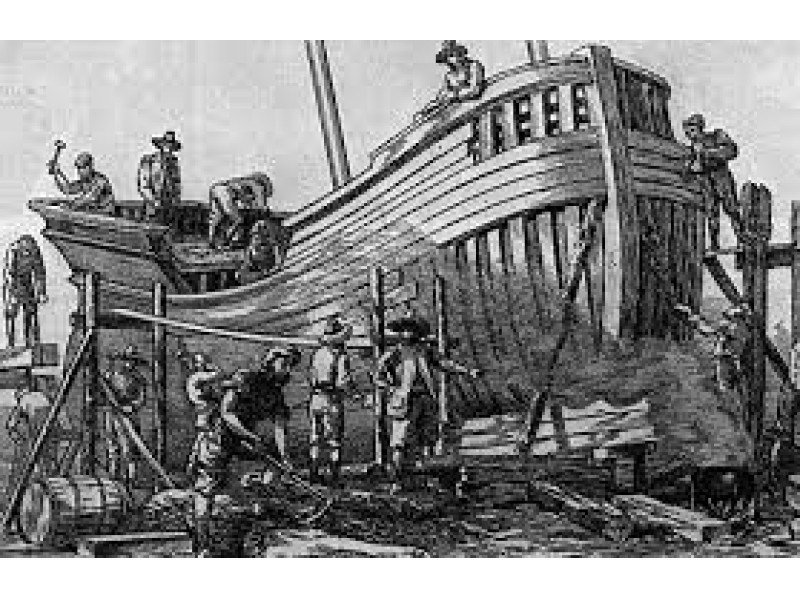 Good for New England shipbuilding
Chesapeake tobacco had monopoly in England
Protection from French and Spanish
Hindered development of manufacturing in colonies
Enforcement of the Acts
Colonists engaged in smuggling with French, Dutch, and others
Enforcement lax, agents were corrupt
Crown made sporadic efforts 
1684 – revoked charter of Mass. Bay colony
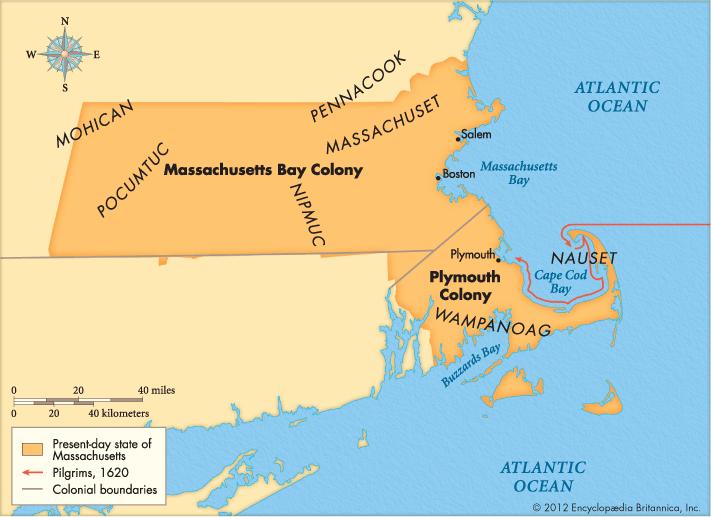 Dominion of New England
James II – 1685
Determined to increase royal control over colonies
Larger administrative units
1686 – NY, NJ, NE colonies became Dominion of New England
Sir Edmund Andros sent as governor
Glorious Revolution
1688 – James II deposed in favor of William and Mary
Dominion of New England ended and colonies operated separately again
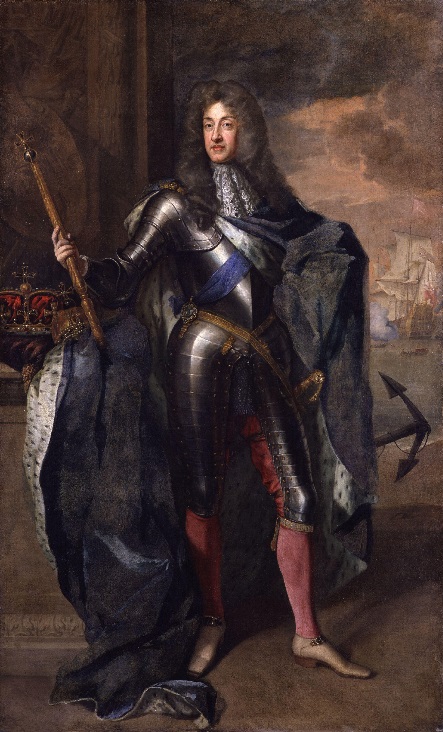 Salutary Neglect
1607-1763 – England did not strictly enforce Parliamentary laws regarding colonies, let them act mostly as independent states